Enzymes
Explain enzyme action and factors influencing their action
Temperature
pH
Substrate concentration
Feedback inhibition
Competitive inhibition
Enzyme Role
Enzyme – a protein catalyst that permits chemical reactions to proceed at low temperatures

Catalyst – a chemical that regulates the rate of chemical reactions without being altered

Cellular metabolism – all the reactions that involve the breakdown of chemicals (catabolism) or the production of chemicals (anabolism).

Most reactions require energy to start a reaction.  This is called activation energy.
Chemical Reactions
Endergonic
Requires energy
Products have more energy than the reactants
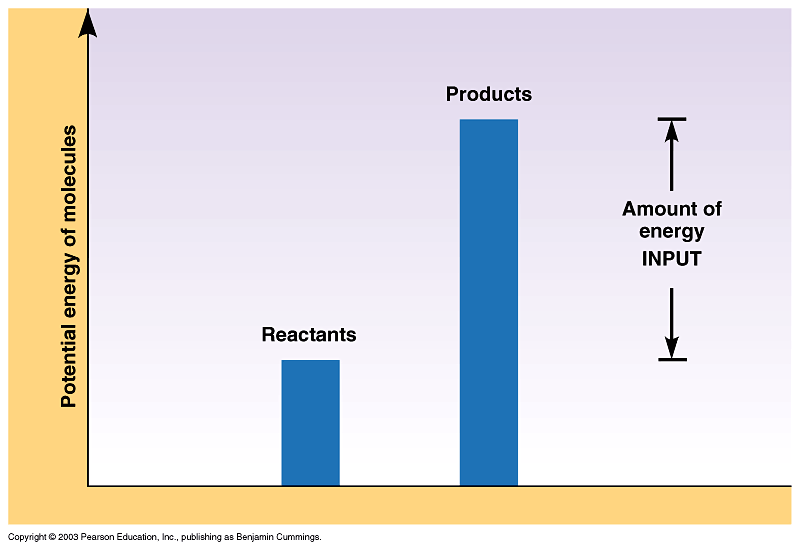 Exergonic
Releases energy
Products have less energy than reactants
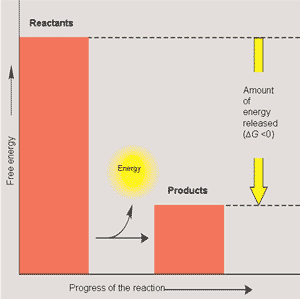 Catalyst – lower  activation energy without adding heat

Catalysts control the speed of a reaction

Catalysts remain unchanged in the reaction and can be used over and over.
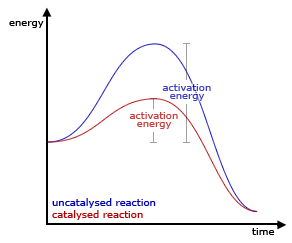 Activation Energy
Amount of energy required to start reaction
Keeps reactions from happening spontaneously
Enzymes lower activation energy without changing the product.
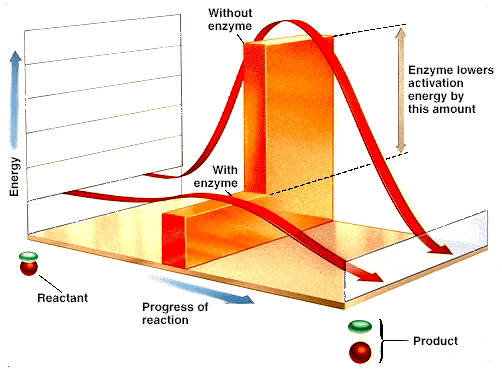 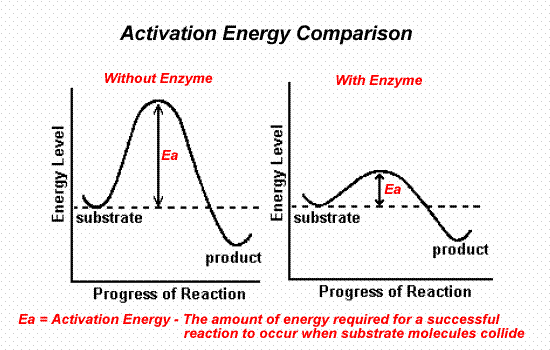 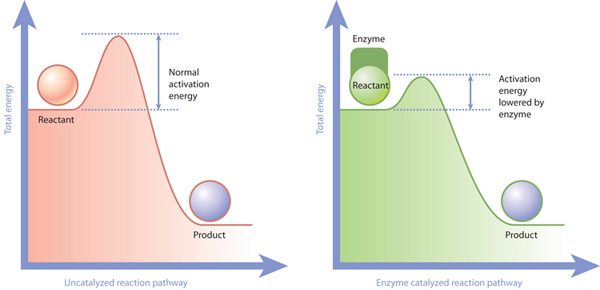 Enzymes are specific:
Substrate – enzyme’s target
Active site – where enzyme hooks up with substrate
Lock and key; induced fit
Products are released
Enzyme ready to go again
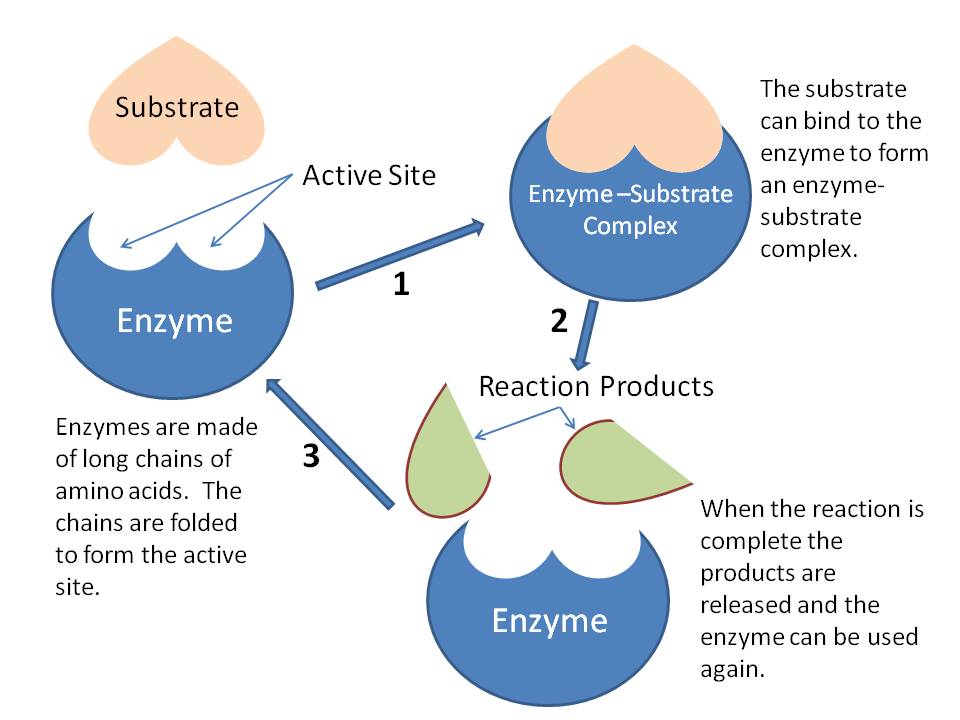 Cofactors – inorganic ions such as iron, zinc, potassium as well as copper containing compounds
Coenzymes – organic molecules that are synthesized from vitamins

Both help enzymes bind to substrate molecules.
Environmental effect on enzymes:
Denaturation – changes the shape
Can be caused by
Heat – cooking
pH too high or too low
Three factors that affect enzyme rates.

Temperature
pH
Concentration of substrate and enzymes
Competitive inhibitors
Student Activity
1.  Temperature
Each enzyme works best at a specific temperature
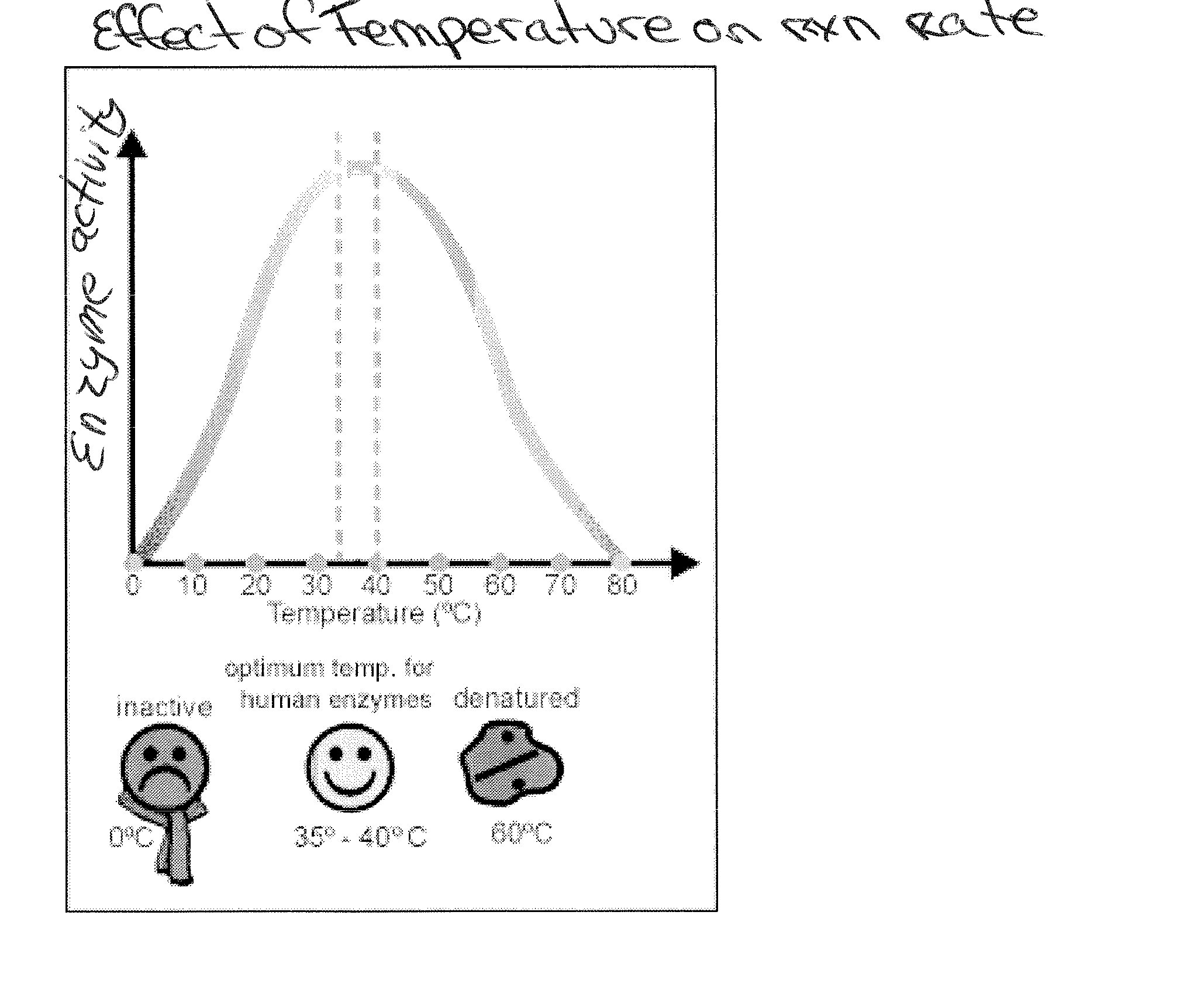 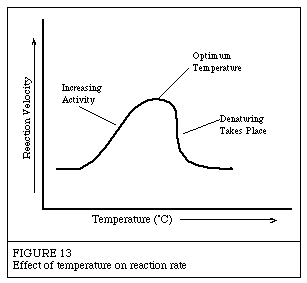 2.  pH
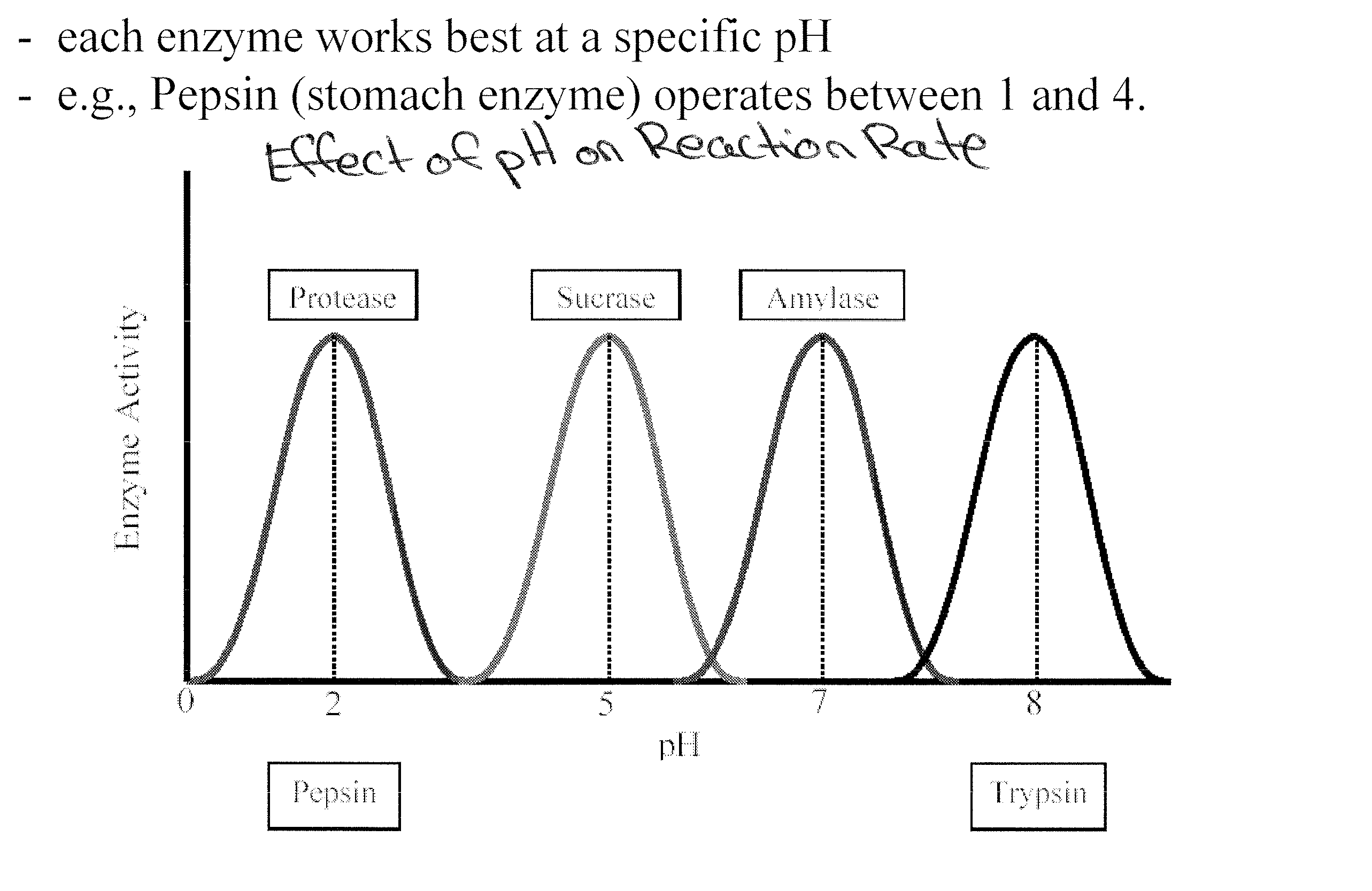 3.  Concentration of substrate and enzymes
i)  for reactions involving no enzymes, the more substrate, the fast the reaction
ii) for reactions with enzymes, same as above but only up to a certain point.  At a certain point the rate levels off due to the limit in the speed the enzyme can work.
4.  Competitive Inhibitors
Molecules that have similar shapes to substrate so they compete with the substrate for active sites on the enzymes
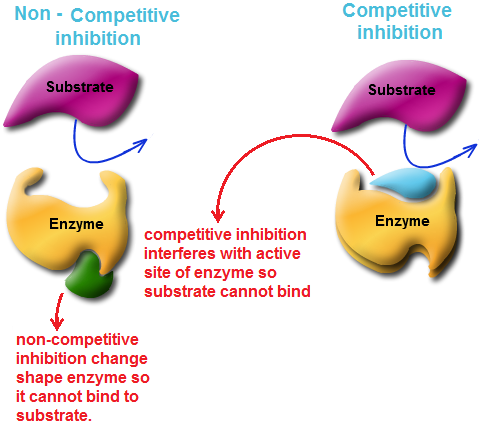 Regulation of Enzyme Activity
Feedback inhibition – the inhibition of an enzyme in a metabolic pathway by the final product of the pathway
the interference slows the reaction rate, preventing the accumulation of final products
Precursor activity – the activation of the last enzyme in a metabolic 
pathway by the initial substrate
The fit of the substrate and enzyme combination is improved 
therefore speeding up the formation of the final product.
Allosteric activity – a change in an enzyme caused by the binding 
of a molecule
See Figure 8 on p 257 of your text.
Homework
Complete #1 – 13 on page 258 
(Due tomorrow)